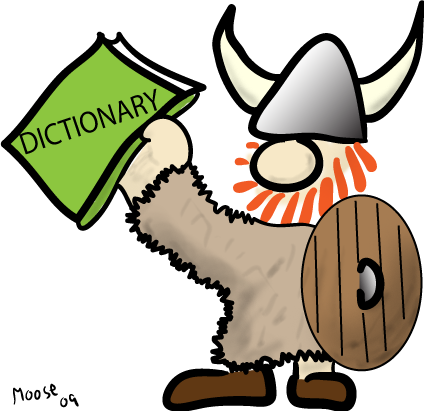 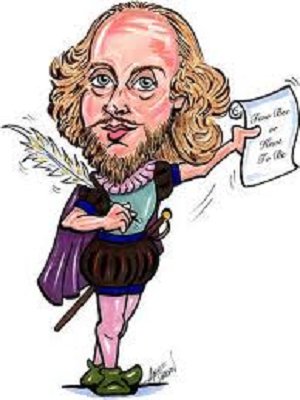 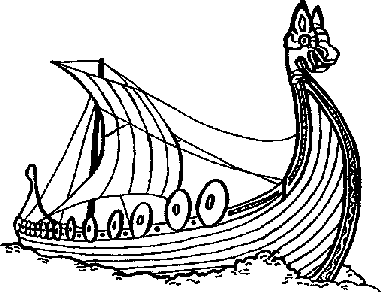 The Story of English
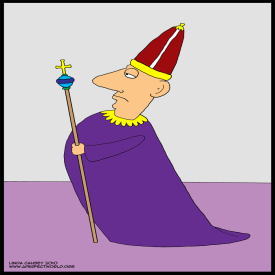 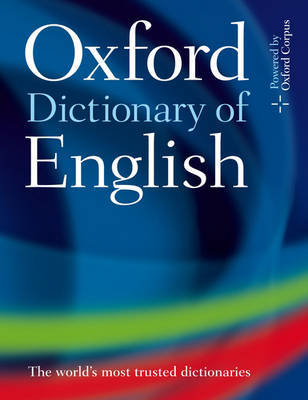 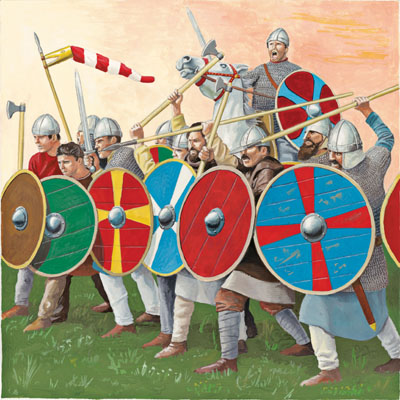 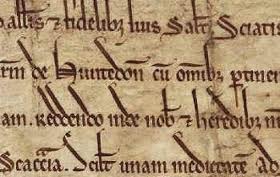 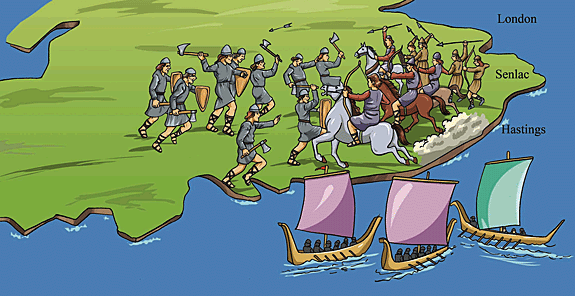 THE CELTS
From around 750 BC to 12 BC, the Celts were the most powerful people in central and northern Europe.
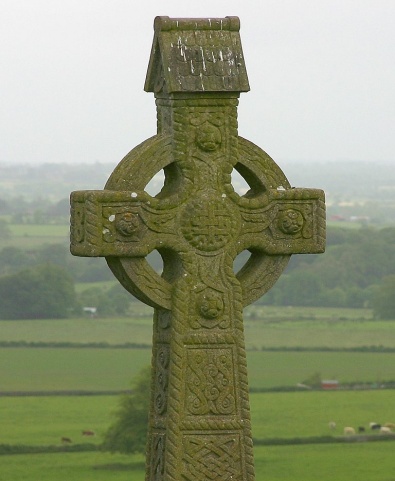 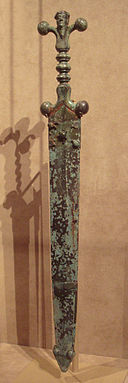 Celts are usually divided into the three groups:

warriors 
Druids , the religious leaders;
farmers 

No one called them Celts – this is the modern name invented in the 18th century!
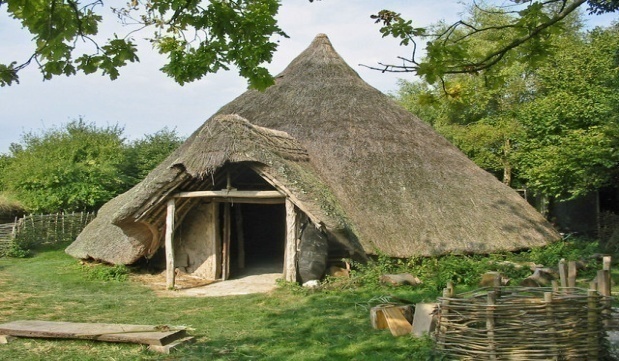 CELTIC languages
CELTIC languages were widely spoken across the Europe
Today they are spoken by less than 2 million of people altogether
Irish Gaelic:
DUBLIN – Bhaile Atha Clitah
IRELAND – Eirinn
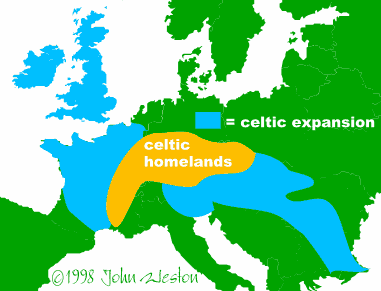 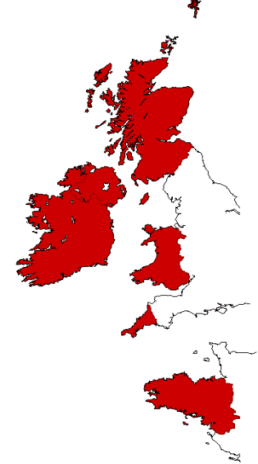 THE ROMANS
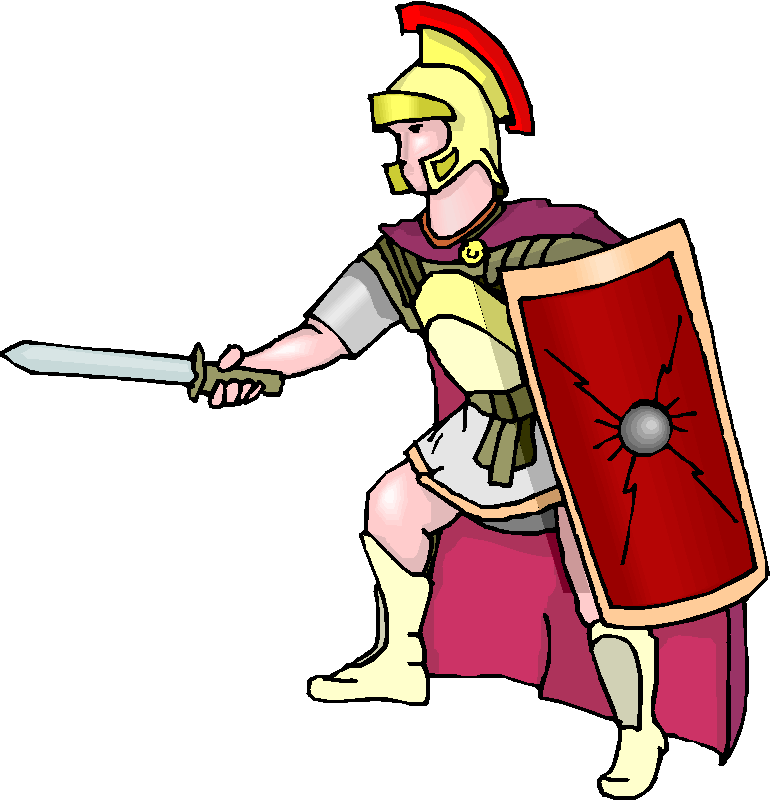 43 BC - Roman occupation of Britain 
Romans established their colony called BRITANNIA  
Celtic tribes were Romanized
The Celts from Britannia were known as Britons
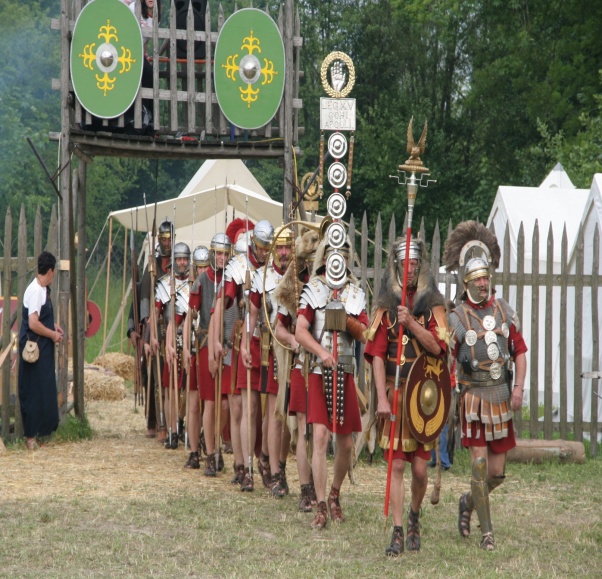 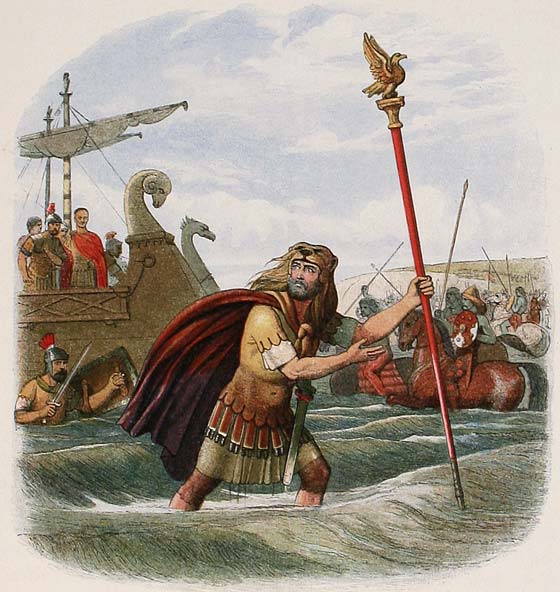 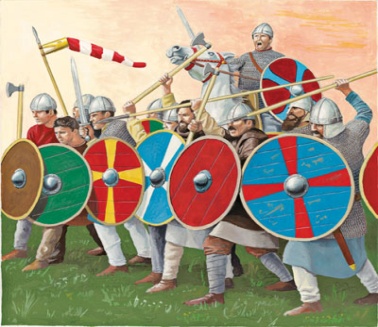 THE ANGLES, SAXONS and JUTES
Came to Britain in the 5th century (after the Romans left)
They came across the North Sea in wooden boats from what is now Germany, Denmark and the Netherlands. 
They were looking for new places to farm
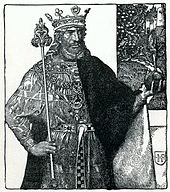 King Arthur tried to fight them off, but they soon settled and stayed in what we now call England (meaning 'Angle Land').
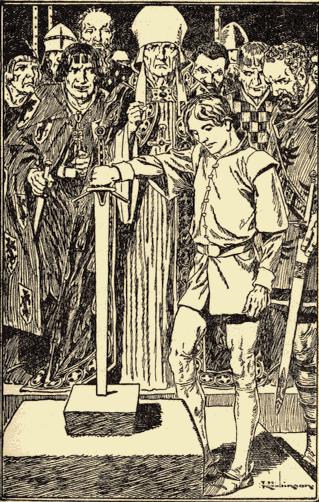 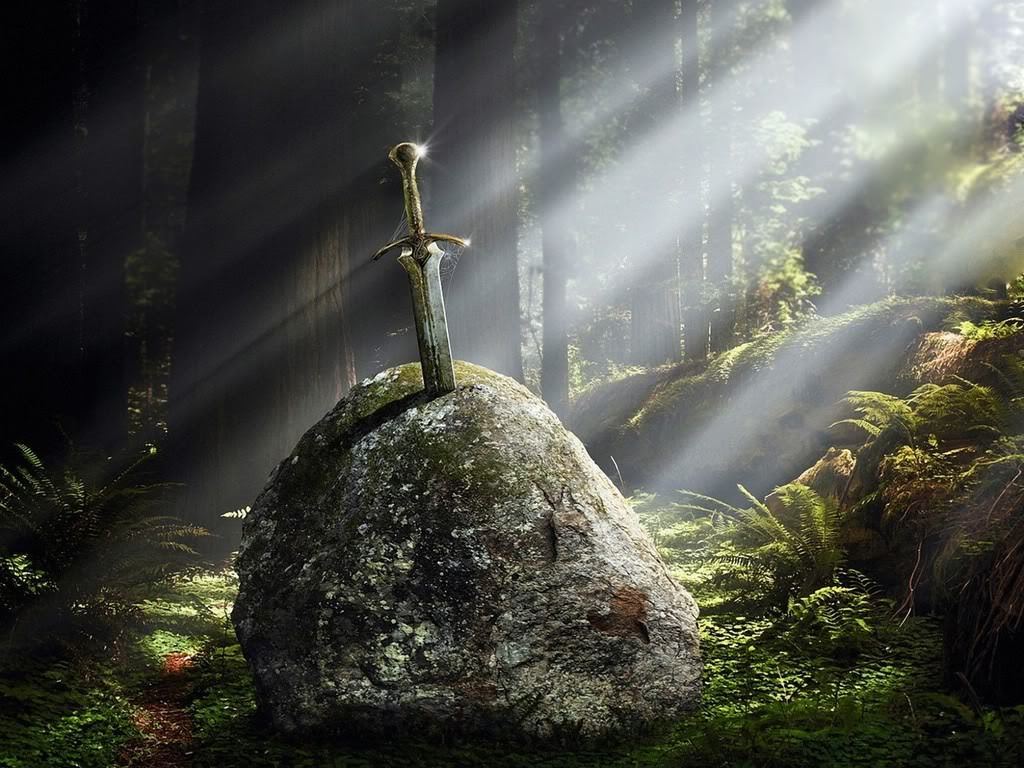 Their languages slowly turned into the oldest form of English called Old English
Many words in English have an Anglo-Saxon origin: 
Everyday objects and things: milk, finger, horse 
Days of the week: Monday, Tuesday...
Body parts: head, heart, arms...
Names for family members: son, daughter...
They used the futhork alphabet. 
The letters were called runes.

Runes had lots of straight lines, because that made the runes easier to carve them onto wood, stone or metal.
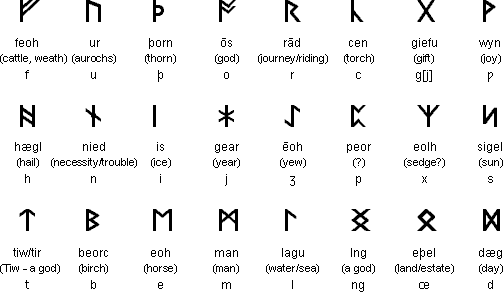 CHRISTIANITY
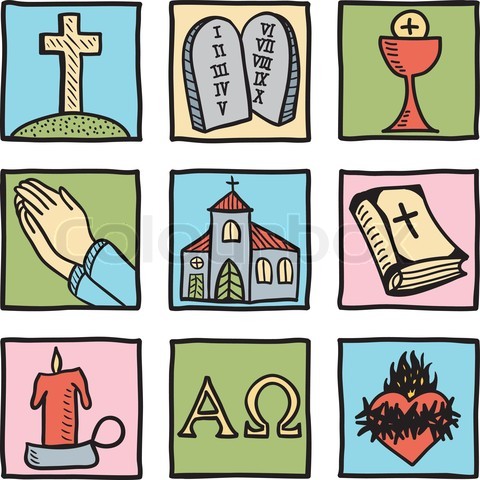 Anglo-Saxons were pagans 
conversion to Christianity began in 597



a lot of words came into English from Latin
candle, rose, bishop
LATIN was the language used by Church
WRITING came with Christianity.
Futhork was replaced by LATIN script.
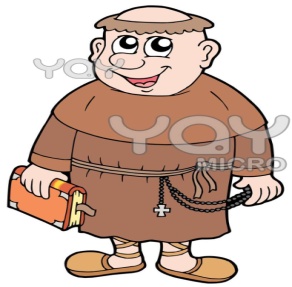 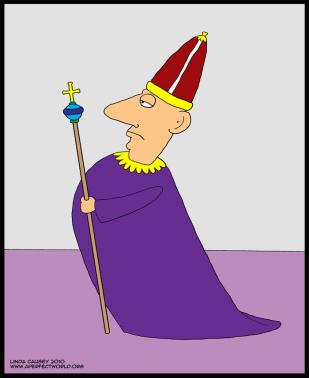 THE VIKINGSvikingr – “the one who came from fjords”(Danes, Swedes, Norwegians)
They came from Scandinavia
Their language was called OLD NORSE
A lot of words in English beginnig with sk- came from Old Norse: sky, skin, skirt
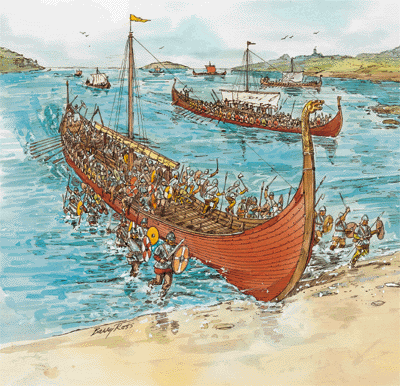 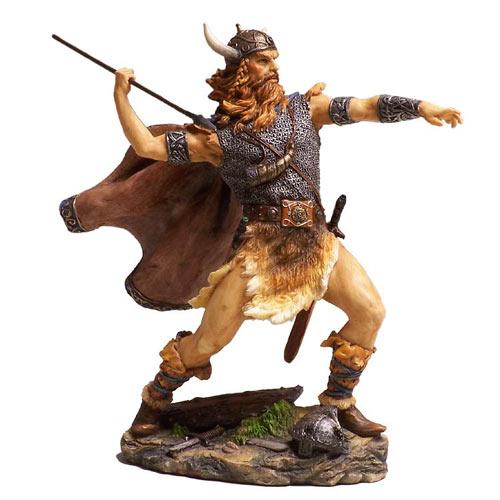 Here are some other words Vikings brought to English:
Gun – from gunn (“war, battle”)
Hell – from Hel, the ruler of the Underworld in Norse mythology.
Hit – from hitta (“find”). 
Husband – from husbondi (“master of the house”).
Knife – from kniv, kvifr. Any word starting with kn- is probably from old Norse.
Town – from tun, referring to the open space between buildings.
Ugly – from uggligr (“dreadful”).
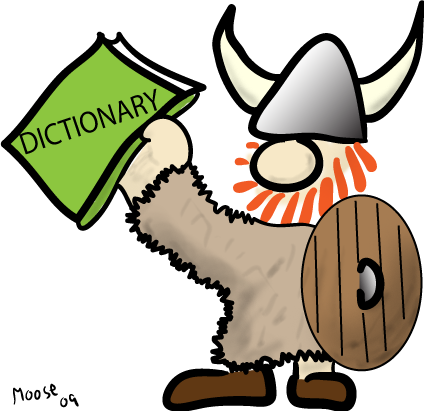 THE NORMANS
In 1066 the Normans started rulling England
They came from the northern part of France
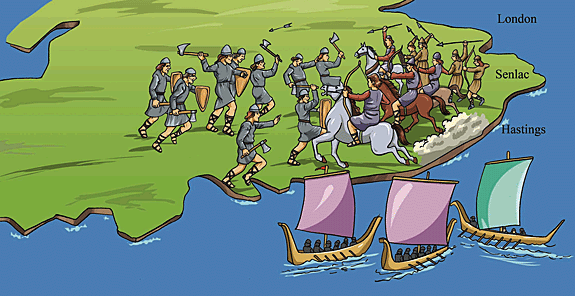 FRENCH became the language of the court, the government, the church, the army and the law
All the educated people who wanted to be successful had to speak LATIN or NORMAN FRENCH
government, honour, music, colour, costume, 
country, people, parliament, nation, 
crown, prince, noble, sir, madam...
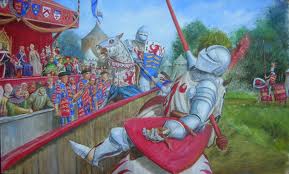 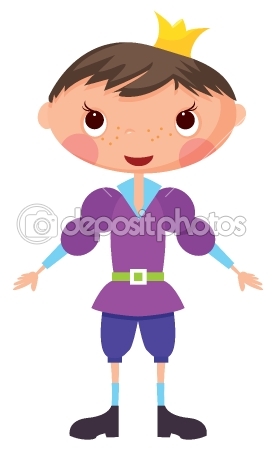 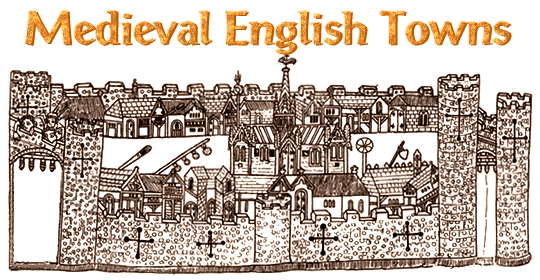 Around the 14th century English again became spoken generally






The English was widely spoken but the grammar and rules of English were not standardized
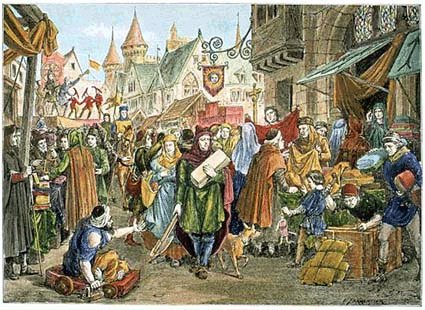 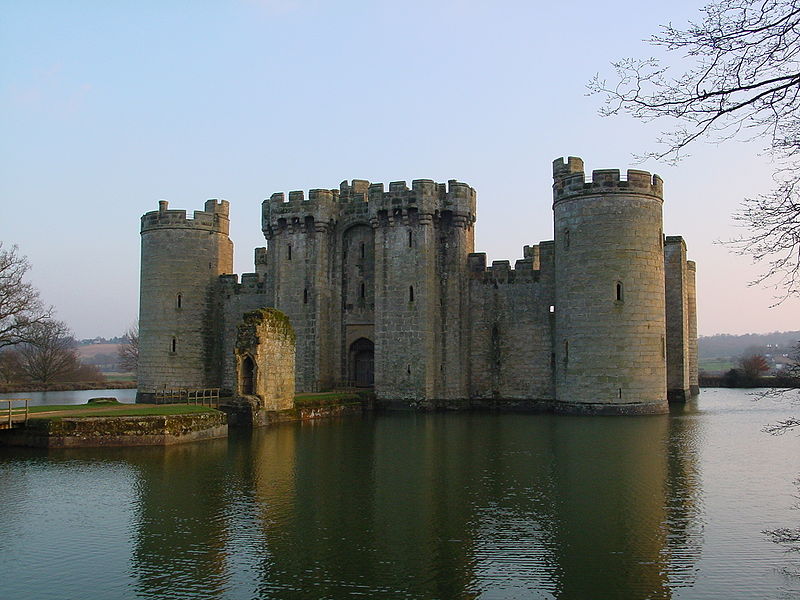 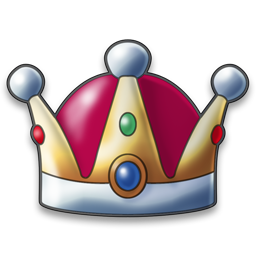 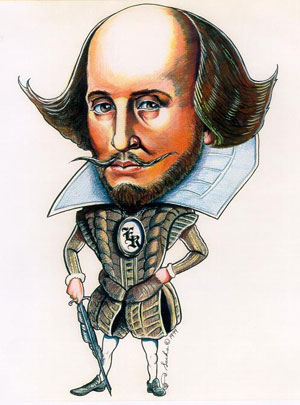 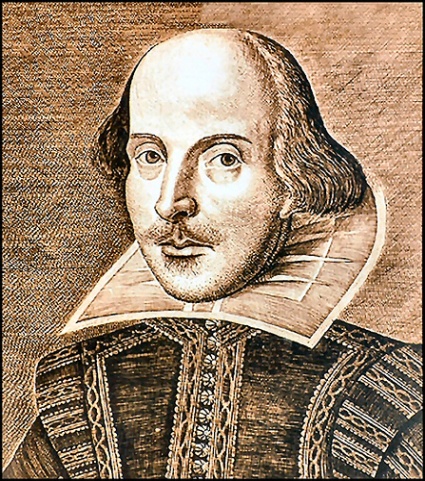 SHAKESPEARE
in the late 17th and 18th centuries Shakespeare’s plays became very popular
his plays helped the standardization of the language 
Shakespeare also “invented” a lot o words and phrases, for example:
Bump, fortune-teller, gloomy, to gossip, successful, addiction
Phrases:
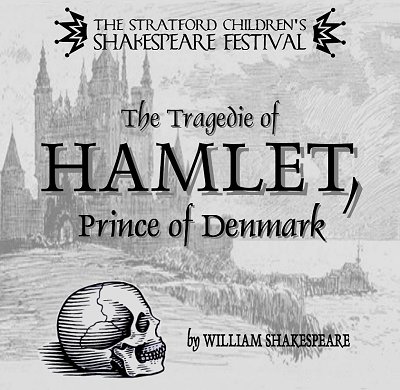 Wild-goose chase 
Love is blind 
A horse, a horse! My kingdom for a horse!
Good riddance 
Crack of doom 
All's well that ends well 
All that glitters is not gold 
To be or not to be...
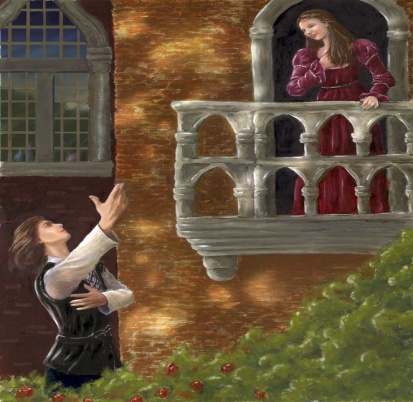 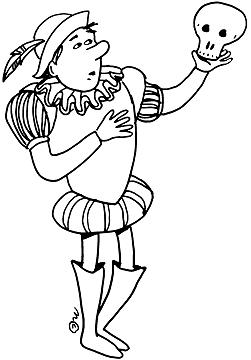 The expansion of the British Empire
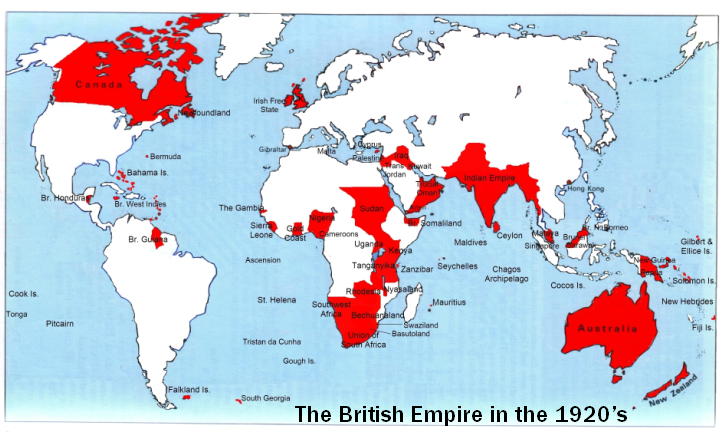 Modern English
There are many dialects of English spoken throughout the world:  

American English, Australian English, 
British English, Canadian English, Caribbean English, Hiberno-English (Irish English),
Indo-Pakistani English, Nigerian English,
New Zealand English, 
Philippine English, 
Singaporean English, 
 South African English

 There are over 1 billion speakers of English 
 There are around million words in English
 Three most commonly used words: THE, OF, TO
Sources:
Way to go 5, Školska knjiga, Zagreb 2009.
http://history.parkfieldict.co.uk
http://www.irishdictionary.ie
http://www.omniglot.com
http://www.woodlands-junior.kent.sch.uk
http://en.wikipedia.org
www.pathguy.com/shakeswo.htm
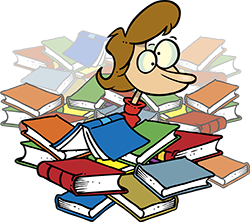 L.K., 2012